YAZIM (İMLÂ) KURALLARI
Sunu/Slayt İçeriği:1) “ki” bağlacının ve “-ki” ekinin yazımı2) “de” bağlacının ve “-de” bulunma durum ekinin yazımı3) “mi” soru edatının yazımı4) Sayıların yazımı5) Kısaltmaların Yazımı6) Gün ve Ay Adlarının Yazımı7) Yön İsimlerinin Yazımı8) Coğrafi Terimlerin Yazımı9) Tarihlerin Yazılışı10) Birleşik Sözcüklerin Yazımı11) İkilemelerin Yazımı12) Büyük Harflerin Kullanıldığı Yerler13) Satır Sonunda Kelimelerin Bölünmesi14) Ses Olaylarıyla İlgili Yazım Kuralları
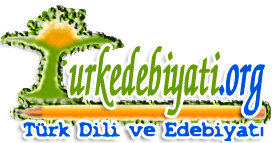 www.turkedebiyati.org
1) “ki” bağlacının ve “-ki” ekinin yazımı:
Türkçede  üç çeşit “ki” vardır:
a) Bağlaç olan“ki”
b) Sıfat yapan  “–ki”
c) zamir olan(ilgi zamiri) “–ki”
www.turkedebiyati.org
Bağlaç olan “ki” daima ayrı yazılır. Sıfat yapan “–ki” ve Zamir olan “-ki” eklendiği sözcüğe bitişik yazılır.
www.turkedebiyati.org
Dilimizdeki bu üç farklı “ki”yi birbiriyle karıştırmamak  için şu pratik yöntemleri uygulayın:
*Cümle içerisinde –ki’den sonra –ler çokluk ekini getirebiliyorsanız o –ki zamir olan –ki’dir.
Ayrıca zamir olan –ki’nin bir ismin yerini tuttuğunu ve genellikle zamirlerin üzerine geldiğini de unutmayın.
---Arabam bozuldu , seninkini (seninkileri) kullanabilir miyim?
---Onunki(ler) seninki(ler)den daha iyi olmuş.
Görüldüğü gibi cümle içerisinde –ki zamirinden sonra –ler  ekini getirdiğimizde cümlenin yapısında herhangi bir bozukluk   meydana gelmiyor.Öyleyse bu –ki’ler ilgi zamiridir.
www.turkedebiyati.org
*Sıfat yapan –ki de sıfat tamlaması kurar.
*Sıfat yapan –ki her zaman bitişik yazılır.
Pratik olarak önündeki isme “hangi” sorusunu yönelterek buluruz ve diğer –ki’lerden ayırt ederiz.
---Sokaktaki çocuklara sahip çıkmamız gerekiyor.(Hangi çocuklar?)
---Sınıftaki öğrenciler dışarı çıksın.(Hangi öğrenciler?)
Görüldüğü gibi sıfat yapan –ki’yi alan sözcüğün hemen önündeki isme hangi sorusunu yöneltebiliyoruz.
Öyleyse bu –ki  sıfat yapan –ki’dir ve eklendiği sıfata  daima bitişik yazılır.
www.turkedebiyati.org
*Bağlaç olan “ki” ise daima ayrı yazılır.
Diğer “ki”  ekleriyle karıştırmamak için cümleden çıkartırız, cümlenin yapısında ciddi bir bozukluk olmuyorsa o “ki”  bağlaç  olan “ki”dir.Ayrıca bağlaç olan ki’nin daha vurgulu söylendiğini de  göz önünde bulundurmak gerekir.
*Duydum ki unutmuşsun gözlerimin rengini.
(Duydum unutmuşsun gözlerimin rengini)
*Sen ki dünyalara değersin.(Sen dünyalara değersin.)
*Şimdi anlıyorum ki o yaptıklarım bir hataydı.
(Şimdi anlıyorum o yaptıklarım bir hataydı)
Görüldüğü gibi bağlaç olan –ki cümleden çıkartıldığında cümlenin anlamında bir daralma olsa da yapısında ciddi bir bozukluk olmuyor, öyleyse bu –ki’ler bağlaçtır ve daima ayrı yazılır.

UYARI! Bazı sözcüklerindeki ‘ki’ ler bağlaç olmasına rağmen kalıplaştığı için bitişik yazılır. Bu sözcükleri SİMBOHÇAM (sanki, mademki, belki, halbuki,çünkü,meğerki)  şeklinde şifrelendirebiliriz.
www.turkedebiyati.org
2) “de” bağlacının ve “-de” bulunma durum ekinin yazımı:
“de” “da” bağlacı da tıpkı “ki” bağlacı gibi ayrı bir sözcük olduğu için daima ayrı yazılır.Bulunma durum eki olan “-de,-da, -te,-ta” ise eklendiği sözcüğe bitişik yazılır. “de,da” bağlacıyla “-de,-da,-te,-ta” ekleri birbiriyle karıştırılmamalıdır.Pratik olarak birbirinden şu şekilde   ayırt ederiz:

UYARI! Cümle içerisinde cümleden “de”yi çıkartırız,eğer cümlenin yapısında bir bozukluk olmuyorsa o “de” bağlaçtır.Cümlenin yapısı bozuluyorsa  o “de” bulunma durum ekidir.
*Kitap da alacağım.(Kitap alacağım)
*Sen de onun gibisin.(Sen onun gibisin)
 
Görüldüğü gibi bağlaç olan “de ,da” cümleden  çıkartıldığında  cümlenin yapısında bir bozukluk olmuyor .
www.turkedebiyati.org
Şimdi de aşağıdaki örnekleri inceleyelim:

*Sende bir şeylerim kaldı.(Sen bir şeylerim kaldı)
*Onu otobüste gördüm.(Onu otobüs gördüm)
  
 Görüldüğü gibi bulunma durum eki cümleden çıkartıldığında  cümlenin yapısı bozuluyor.

Uyarı! Bağlaç olan “de,da”nın kesinlikle “te,ta” biçimi yoktur.

*Sana kazak ta alacağım.(yanlış)
*Sana kazak da alacağım.(doğru)

  Ayrıca bağlaç olan “de,da”  hiçbir zaman kesme işaretiyle ayrılmaz.
        
*Bize Ahmet’de gelecek.(yanlış)
*Bize Ahmet de gelecek.(doğru)
www.turkedebiyati.org
3) “mi” soru edatının yazımı:
“mı,mi,mu,mü” soru edatı eklendiği sözcükten her zaman ayrı yazılır , kendinden sonra gelen ekler soru edatına bitişik yazılır:

      *Yârim İstanbul’u mesken mi tuttun?
      *Bize gelecek misiniz?
      *Sen miydin dün rüyalarıma giren?
Soru edatı olan “mı mi mu mü” ile fiilden fiil yapan  olumsuzluk 
eki olan –ma,-me’nin darlaşmış biçimiyle karıştırılmamalıdır:
    
     *Niçin beni dinle miyorsun?

   Yukarıdaki cümlede ‘mi’ ayrı yazılmamalıdır;çünkü buradaki mi soru eki değil, –ma,-me olumsuzluk ekinin darlaşmış biçimidir.Cümleden mi’yi çıkartıp cümleyi tekrar  okuduğumuzda cümledeki soru anlamının kaybolmadığını sadece  olumsuzluğun kaybolduğunu görürüz.Cümleye soru anlamını  katan mi değil, ‘niçin’ sözcüğüdür.
www.turkedebiyati.org
Soru edatı olan “mı,mi,mu,mü” cümleye soru anlamından başka anlamlar da katabilir.
*Sana güzel mi güzel bir elbise aldım.
(pekiştirme göreviyle kullanılmış)

*Bu testi de çözdün mü konuyu daha iyi anlarsın.
(Çözdüğün zaman)

*Tüm bunları ben mi yapmışım?
(reddetme, kabullenmeme)
www.turkedebiyati.org
DOĞRU-YANLIŞ

(  ) Eksik sözcük kadar fazla sözcükde anlatımın dengesini bozar.
(  ) Son dönemdeki çalışmaları halk tarafından çok beğenildi.
(  ) Bazı alimlerin de bu konudaki görüşleri alınmalıdır.

BOŞLUK DOLDURMA
«de» ve «ki» bağlaçlarından uygun olanını yazınız.
1.Onun ....... bu konuda bir fikri vardır.
2.Sandım ....... bütün işlerimi bir haftada bitiririm. 
3.Bu iş ........ bitti, bakalım sırada bizi bekleyen ne var?
4.Görüyorum ........ sende ......... bazı gençler gibi öz güven eksikliği var.
www.turkedebiyati.org
Aşağıdaki cümlelerin hangisinde bitişik yazılması gereken «-de,-da» ayrı yazılmıştır?

Ankete katılan politikacılar da Meclis’te hazır bulundu.
Geçen haftaki gazetelerde bu olay da genişçe yer aldı.
Bu masa da şehrin ileri gelen simalarına ayrılmıştı.
Yeni aldığımız telefon da çözünürlük oldukça iyiydi.
Okulun bahçesi de harabe haline gelmiş sanki.
www.turkedebiyati.org
Doğru –Yanlış
	 
(  ) Saat 12 itibariyle kar yağışı başlayacakmış.
(  ) Bak sen güpe gündüz elinde lamba dolaşıyor.
(  ) Sen Samsun’a gitmekten vaz mı geçtin?
(  ) Bunu damı görecektim ömrümün baharında!

Boşluk Doldurma
Yazım yanlışlarının hangi konudan olduğunu yazınız.
1.Bu konuyu dikkatla dinleyin.
.........................................................
2.Oysa ki hiçbir şeyin önemi yokmuş.
............................................................
3.Olayı düpe düz anlatsaydın keşke.
............................................................
www.turkedebiyati.org
Aşağıdaki altı çizili sözcüklerden hangisinin yazımı yanlıştır?

Akşamleyin güneş yeniden mi doğuyor acaba?
Kurtulduğuna şükret de söylenmeyi bırak artık.
Buralar eskiden böyle değildi, gecekonduydu.
Cahit Külebi’nin yurt sevgisi şiirlerini dikkatle okurum
Her şeyi çepe çevre saran bu sıcaklık onu da etkilemişti.
www.turkedebiyati.org
4)Sayıların yazımı:
Sayılar daima ayrı yazılır; ancak çek ve senetlerde sahtekarlığın önlenmesi amacıyla bitişik yazılır.

*Yaş otuz beş yolun yarısı eder.
*Bu yıl dershanemize tam bin beş yüz altmış kişi kayıt yaptırdı.

   Saat, para tutarı, ölçü, istatistik verilerine ilişkin sayılarda rakam kullanılır.
*17.30’da, 25 gram, %25...

   Sıra sayıları yazıyla ve rakamla gösterilebilir.
UYARI!
1.Sıra sayıları ekle gösterildiğinde rakamdan sonra sadece kesme işareti ve ek yazılır; ayrıca nokta konmaz: 
11.’inci (yanlış)/2’nci (doğru)

2.Üleştirme sayıları rakamla değil, yazıyla belirtilir:
7’şer(yanlış)/yedişer(doğru)
www.turkedebiyati.org
5) Kısaltmaların Yazımı
Birkaç kelimeden oluşan kurum ve kuruluş adlarının kısaltmaları yapılırken araya nokta konmaz.

*TBMM     *PTT      *THY      *TEK     *KKTC     *MTA     *DSİ
     
 Cümle içerisine kısaltmalara bir ek getirileceği zaman kısaltmanın son harfinin okunuşu esas alınır.

   *Kardeşim THY’da çalışıyor.(yanlış)
   *Kardeşim THY’de çalışıyor.(doğru)

   *Aç bakalım TV’da ne var? (yanlış)
   *Aç bakalım TV’de ne var? (doğru)

Tek bir sözcüğün kısaltması yapılıyorsa kısaltmanın sonuna
 nokta konur:
 *Dr.         *Prof.          *  c.            *  s.          *  bk.
www.turkedebiyati.org
6) Gün ve Ay Adlarının Yazımı:
Cümle içinde geçen gün ve ay isimleri küçük harfle başlar; 
ancak gün ve ay isimleri bir tarihe bağlanmışsa  yani yanında 
bir rakam varsa büyük harfle başlatılır.

*Okullar haziranda kapanıyor.(doğru)
*Okullar 14 Haziran’da kapanıyor.(doğru)
*Ben 21 Mart 1978 Salı günü doğmuşum.(doğru)
*Sınav 16 haziran’da yapılacak(yanlış) 
*Sınav 16 Haziran’da yapılacak. (doğru)
www.turkedebiyati.org
Doğru/Yanlış

(  )1977 senesi temmuzunun 13’ncü günü Erzurum’da doğdu.
(  )Bugün saat 18.15’te arkadaşımla sinemaya gideceğim.
(  )O kadar yoğun ki otuz beş gündür evine uğrayamadı.
(  )11 nisanda Kıbrıs’a bir konferans için gideceğim.

Boşluk  Doldurma 

17.00’da/17.00’de, ondört/on dört, 13 aralık/13 Aralık

1.Büyük Kitap Fuarı ................... 2020’de açılacakmış.
2.Bugün saat ................... sinemaya gidebiliriz.
3.Elindeki bu proje ............ Gün içinde bitecek.
www.turkedebiyati.org
Biz de (1) o zaman öğrendik ki(2) Çankaya’da 26 kasımda(3) mükellef çay ziyafetinin verileceği gün, ziyafet sahibi olan Başkomutan(4) da Akşehir’de karargahta imiş(5).

Bu parçada numaralanmış sözcüklerden hangisinin yazımı yanlıştır?

A.1         B.2          C.3          D.4            E.5
www.turkedebiyati.org
Doğru/Yanlış

(  ) NATO’nun asıl görevi üye ülkelerin güvenliklerini sağlamaktır.
(  ) Her gün 2 km.den fazla yürüyüş yapıyorum.
(  ) Ortalıktaki ıvırzıvırları toplayın artık.

Boşluk Doldurma

THY’nın/THY’nin, kg/kg., gide gide/gidegide

1.Dün ............. seferleri iptal edilmiş.
2................. ben yolumdan uzaklaştım.
3.Eve gelirken 3 ........... domates alıver.
www.turkedebiyati.org
Aşağıdaki cümlelerin hangisinde bir yazım yanlışı yapılmıştır?

Sokak hayvanları yol boyunca sürüler halinde dolaşıyorlar.
Kurum UNESCO’nun bir yıllık çalışma programını hazırladı.
Kasiyer, müşterinin verdiği 50 kr.un üstünü vermeyi unuttu.
Karacaoğlan, 17.yy.’ın önemli halk şairlerinden biridir.
Köyde kar kalınlığı 10 cm’yi geçmiş.
www.turkedebiyati.org
7) Yön İsimlerinin Yazımı:
Yer-yön bildiren (doğu, batı, güney, kuzey, orta…) sözcükler, tek başına ya da özel isimden sonra kullanıldıklarında küçük harfle, özel isimden önce kullanıldıklarında büyük harfle başlar:

*Siz Kuzey Amerika’yı gördünüz mü?
*Siz Amerika’nın kuzeyini gördünüz mü?
*Bu insanlar buraya Güney Asya’dan gelmişler.
*Bu insanlar buraya Asya’nın güneyinden gelmişler.
*Sizin daha da batıya gitmeniz gerekiyor.

UYARI!
    Yer-yön bildiren kelimeler eğer bir insan topluluğunun yerini tutuyorsa büyük harfle başlatılmalıdır.

*Bu konuda Batı bizi anlamıyor.
*Dün Doğu bu haberle çalkalandı.
www.turkedebiyati.org
8) Coğrafi Terimlerin Yazımı:
“Ay, Güneş, Dünya, Mars…” gibi kelimeler eğer coğrafi bir  terim olarak gök cisimlerini anlatmak için kullanılırsa büyük  harfle, bunun dışında kullanılırsa küçük harfle başlar:

*Ay, Dünya’nın uydusudur.
*Siz, Dünya’nın Ay’a ve Güneş’e olan uzaklığını biliyor musunuz?

*Daha dünyalar kadar işim var.(terim değildir, çok işim var anlamında kullanılmıştır.)
*Pencereden içeriye güneş giriyordu.(terim değildir ,güneş ışığı anlamında kullanılmıştır.)
www.turkedebiyati.org
9) Tarihlerin Yazılışı:
Gün ve yıl sayıları rakamla ; ay, hem rakamla hem de yazıyla gösterilebilir:

*21 Mart 1978    *25.11.1930   *11.X.2000    *18/01/1919

Uyarı! Tarih bildiren sayılardan sonra gelen ekler, kesme işaretiyle ayrılır.

*19 Mayıs 1919’da                 *18.12.1933’te
www.turkedebiyati.org
10) Birleşik Sözcüklerin Yazımı:
İki ya da daha çok sözcüğün yeni bir kavramı karşılamak üzere birleşip kalıplaşmasıyla oluşan sözcüklere birleşik sözcük denir.

  Birleşik sözcüklerden  bazıları bitişik yazılırken bazıları da ayrı yazılır. Bir birleşik sözcüğün bitişik yazılması için şu özellikleri taşıması gerekir:

a) Anlam Kaymasıyla Oluşmuş Birleşik Sözcükler Bitişik Yazılır:
       
 Hanımeli, Kabakulak, Suçiçeği,Kuşpalazı...

b) Ses Değişikliği Yoluyla Oluşmuş Birleşik Sözcükler Bitişik Yazılır
                                                                                                                      Sütlaç,Kaynana,Cumartesi,Nasıl,Niçin,Zannetmek,Hissetmek,Emretmek,Sabretmek, Kaybolmak, Kahrolmak, reddetmek...
www.turkedebiyati.org
c)Tür Değişmesi Yoluyla Oluşmuş Birleşik Sözcükler Bitişik Yazılır: 

Gecekondu, Biçerdöver, Bilirkişi, Dedikodu, Ateşkes...

d)Kurallı Birleşik Fiiller Bitişik Yazılır:

*Yapıverdi,Alıverdi,Öpüver,Koşuver (Tezlik birleşik fiili)
*Yapabildi,Yürüyebiliyor,Çalışabilmiş (Yeterlilik birleşik fiili)
*Bakakaldı,Süregelmiştir,Koşadursun (Süreklilik birleşik fiili)
*Düşeyazdı,Öleyazdı(Yaklaşma birleşik fiili)
UYARI!
Etmek, olmak yardımcı eylemleri önündeki isimle birleşirken önündeki isimde bir ünlü düşmesi ya da bir ünsüz türemesi varsa bitişik, yoksa ayrı yazılır:

*Hissetmek ,Reddetmek,Emretmek, Terk etmek, Hasta olmak,Ayırt etmek…
www.turkedebiyati.org
11) İkilemelerin Yazımı:
İkilemeler ayrı yazılır ve aralarına herhangi bir noktalama işareti konmaz.

*Beni er geç anlayacaksın.

*Sen de doğru dürüst bir iş bulamadın gitti.

*Beni görünce koşa koşa yanıma geldi.
www.turkedebiyati.org
12) Büyük Harflerin Kullanıldığı Yerler:
1) Her cümle büyük harfle başlar:

*Hava çoktan aydınlanmış, güneş oldukça yükselmişti.


2) Yazı başlıklarının her sözcüğü büyük harfle başlar:
     
*Türk Dilinin Korunması           
     
*Aile Eğitiminin Önemi
www.turkedebiyati.org
3) Bütün özel adlar büyük harfle başlar. Özel adların başlıcaları aşağıda belirtilmiştir:

a)Kişi ad ve soyadları: 

*Faruk Nafiz Çamlıbel    *Halit Ziya Uşaklıgil 

b)Hayvanlara verilen adlar:

*Sobanın başında uyuyan Pamuk mu?
*Bugün Boncuk keyifsiz gibi.

c) Ulus, mezhep, tarikat din adları:

*Biz İslamiyet’i 10. yüzyılda kabul ettik.
*Anadolu’da kurulan tarikatlardan biri de Aleviliktir.

d) Ülke adları:
*Türkiye ile Yunanistan ilişkileri eskisine göre şimdi daha iyi.

e)Bulvar, sokak, mahalle adları:
*Biz Turgut Özal Bulvarı’nda oturuyoruz.
*Mimar Sinan Mahallesi’ne yeni bir okul yapılıyor.
www.turkedebiyati.org
f)Kıta, bölge, dağ, ova, deniz, göl, ırmak…adları:

   Dağ, ova, deniz, göl, ırmak adları eğer kendinden önceki özel isme dahilse büyük harfle başlar, dahil değilse küçük harfle başlar.

*Konya Ovası Türkiye’nin buğday ambarıdır.
     
  Yukarıdaki cümlede ‘ova’ sözcüğü özel isme dahil olduğu için yani ikisi bir olup bir yeri karşıladığı için büyük harfle başlar. Eğer ‘ova’ sözcüğünü çıkarıp sadece Konya dersek aklımıza Konya Ovası değil, Konya şehri gelecektir.

*Toros dağları Akdeniz’dedir.

  Yukarıdaki cümlede ‘dağ’ sözcüğü  özel isme (Toros) dahil olmadığı için küçük yazılır.

  Özel ismin önündeki dağ sözcüğünü çıkarttığımızda Torosların tek başına yer adını karşıladığını görürüz. Öyleyse ‘dağ’ sözcüğü özel isme dahil değildir ve küçük harfle başlatılmalıdır.
www.turkedebiyati.org
*Siz Tuz Gölü’nü hiç gördünüz mü?
      
   Yukarıdaki cümlede ‘göl’ sözcüğü büyük harfle başlamalıdır; çünkü ‘göl’ sözcüğü özel isme dahildir. Göl sözcüğünü cümleden çıkartıp tek başına ‘tuz’  dediğimizde yine tek başına kast edilen yeri karşılamadığını görüyoruz. Öyleyse buradaki göl sözcüğü özel isme dahildir ve büyük harfle başlatılmalıdır. Aşağıdaki örnekleri de bu mantık çerçevesinde inceleyiniz.

*Meriç nehri     *Alp dağları    *Van Gölü   


*Ağrı Dağı       *Çanakkale Boğazı
www.turkedebiyati.org
g)Kurum,kuruluş,örgüt,parti,dernek adları:
   *Sosyal Sigortalar Kurumu  bugün zor durumdadır.
    *Cumhuriyet Halk Partisi ,Atatürk tarafından kurulmuştur.
h)Yapı,yapıt,kitap,dergi,gazete adları:

*Ben Topkapı  Sarayı’nı görmeyi çok isterdim.
*Sizlere Küçük Ağa’yı ve Çalıkuşu’nu okumanızı tavsiye ediyorum.
*Geçenlerde bu makalem Türk Dili’nde de yayımlandı.
Not:Özel ada dahil olmayan gazete ve dergi adları büyük harfle başlamaz:

*Dün Hürriyet gazetesinde yayımlanan köşe yazısını okudun mu?
*Kanun Resmi Gazete’de yayımlandı.
*Dergah dergisinde yayımlanan Kırık Aynalar adlı öyküyü okuduktan sonra öyküyü sever oldum.
www.turkedebiyati.org
i)Unvanlar, takma adlar: Lakaplar, unvanlar büyük harfle başlar.

*Tarık Buğra eserinde Çolak Salih’in fiziki betimlemesini çok güzel yapar.
*Ahmet Mithat Efendi adeta bir yazı makinesidir.
*Ahmet Bey içeride mi?
*Sultan Hanım da mı yok?
*Dün Doktor Ahmet Bey bizdeydi.
*Ahmet doktor olmak istiyormuş.

UYARI! Akrabalık bildiren sözcükler küçük harfle başlar.

*Yarın Ayşe teyzem gelecek.

   Akrabalık adı olup lakap veya unvan olarak kullanılan kelimeler büyük harfle yazılır. 

*Ne güzel komşumuzdun sen Fahriye Abla!
 *Nene Hatun, Gül Baba, Baba Gündüz...
www.turkedebiyati.org
ı)Dil adları:

*Türkçeye, Arapça ve Farsçadan pek çok kelime girmiştir.

j)Din ve mitoloji kavramları:

*Tanrı, Allah, Cebrail, Zeus …

Uyarı! Tanrı sözcüğü özel ad olarak kullanılmadığı zaman küçük harfle başlatılır.

*Yunanlılar da tanrılarına kurban sunarmış.
  Bazı dini kavramlar gelenekselleşmiş olarak küçük harfle başlar: cennet, cehennem, sırat köprüsü…

k)Milli ve dini bayramların adları büyük harfle başlar:

*Kurban Bayramı      *Ramazan Bayramı      *Cumhuriyet Bayramı….
www.turkedebiyati.org
13) Satır Sonunda Kelimelerin Bölünmesi:
Türkçe’de satır sonuna sığmayan kelimeler bölünebilir;fakat heceler bölünemez.
…………………………………………………………………………gel- 
iyorum (yanlış)
…………………………………………………………………………..ge-
liyorum (doğru)
Birleşik kelimeler satır sonunda bölünürken tek bir sözcükmüş gibi hecelere ayrılır.
…………………………………………………………………………baş-
öğretmen (yanlış)
…………………………………………………………………………..ba-
şöğretmen (doğru)
………………………………………………………………………….ilk-
okul (yanlış)
…………………………………………………………………………...il-
kokul (doğru)
…………………………………………………………………........Durmuş-
oğlu (yanlış)
………………………………………………………………………..Durmu-
şoğlu (doğru)
www.turkedebiyati.org
*Ayırmada satır  sonunda ve satır başında tek harf bırakılmaz.
……………………………………………………………..………..a-
raba (yanlış)
…………………………………………………………………….ara-
ba (doğru)
…………………………………………………………………….niha-
i (yanlış)
………………………………………………………………………..ni-
hai (doğru)
 
*Kesme işareti satır sonuna geldiği zaman yalnız kesme işareti kullanılır; ayrıca kısa çizgi kullanılmaz.
………………………………………………………………….Edirne’-
nin  (yanlış)
………………………………………………………………...Edirne’
nin  (doğru)
……………………………………………………………………2005’-
te  (yanlış)
……………………………………………………………………..2005’
te (doğru)
www.turkedebiyati.org
14) Ses Olaylarıyla İlgili Yazım Kuralları:
a) Ünsüz değişimi (yumuşaması) yazıya yansıtılır; ancak özel isimlerin 
yumuşaması yazıya yansıtılmaz.

*Kitapı (yanlış)---kitabı (doğru)     *Mehmed’in   (yanlış)---Mehmet’in (doğru)

b) Sert ünsüzlerin benzeşmesi yazıya yansıtılır.

*Dolapda  (yanlış)---dolapta (doğru)     *2005’de   (yanlış)---2005’te   (doğru)

c) Dudak ünsüzlerinin benzeşmesi(iç ses benzeşmesi) yazıda gösterilmelidir.

*Perşenbe  (yanlış) Perşembe(doğru)       *penbe (yanlış)    pembe (doğru)
*Tenbel  (yanlış)     tembel (doğru)          *çenber (yanlış)      çember (doğru)
 
Ancak kimi özel isimlerde ve birleşik sözcüklerde n’li yazılış doğrudur.

*Saframbolu (yanlış)--Safranbolu (doğru)       *ombaşı (yanlış)--onbaşı(doğru)
www.turkedebiyati.org
d) Ünlü düşmesi yazıda gösterilir.

* ağızı  (yanlış)---ağzı  (doğru)        
* sabır et  (yanlış)---sabret (doğru)
 
e) ‘y’ kaynaştırma ünsüzünden kaynaklanan söyleyişteki 
daralma yazıya yansıtılmaz.

* Sevmiyecekmiş  (yanlış)---sevmeyecekmiş (doğru) 
* yaşıyan (yanlış)---yaşayan (doğru)

f) Söyleyişte bazı sözcüklerde yer değiştirme (göçüşme,metatez) 
olur ancak bunlar yazıya yansıtılmamalıdır.

*yanlız (yanlış)---yalnız (doğru)      
*yalnış (yanlış)---yanlış (doğru)
*kiprik  (yanlış)---kirpik  (doğru)     
*kirbit (yanlış)---kibrit (doğru)
www.turkedebiyati.org
UNUTMAYINIZ !
YAZIM KURALLARINI ÖĞRENMEK
 DİLİMİZİ DOĞRU KULLANMAK DEMEKTİR.
www.turkedebiyati.orgTürk Dili ve Edebiyatı Kaynak Eğitim Sitesi
www.turkedebiyati.org